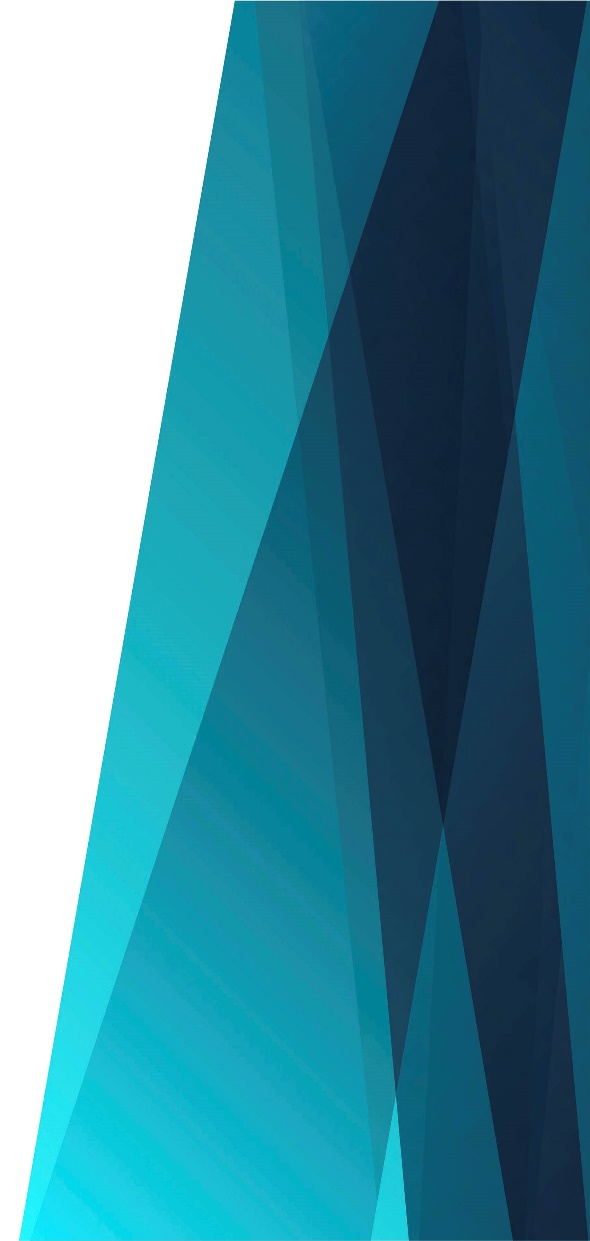 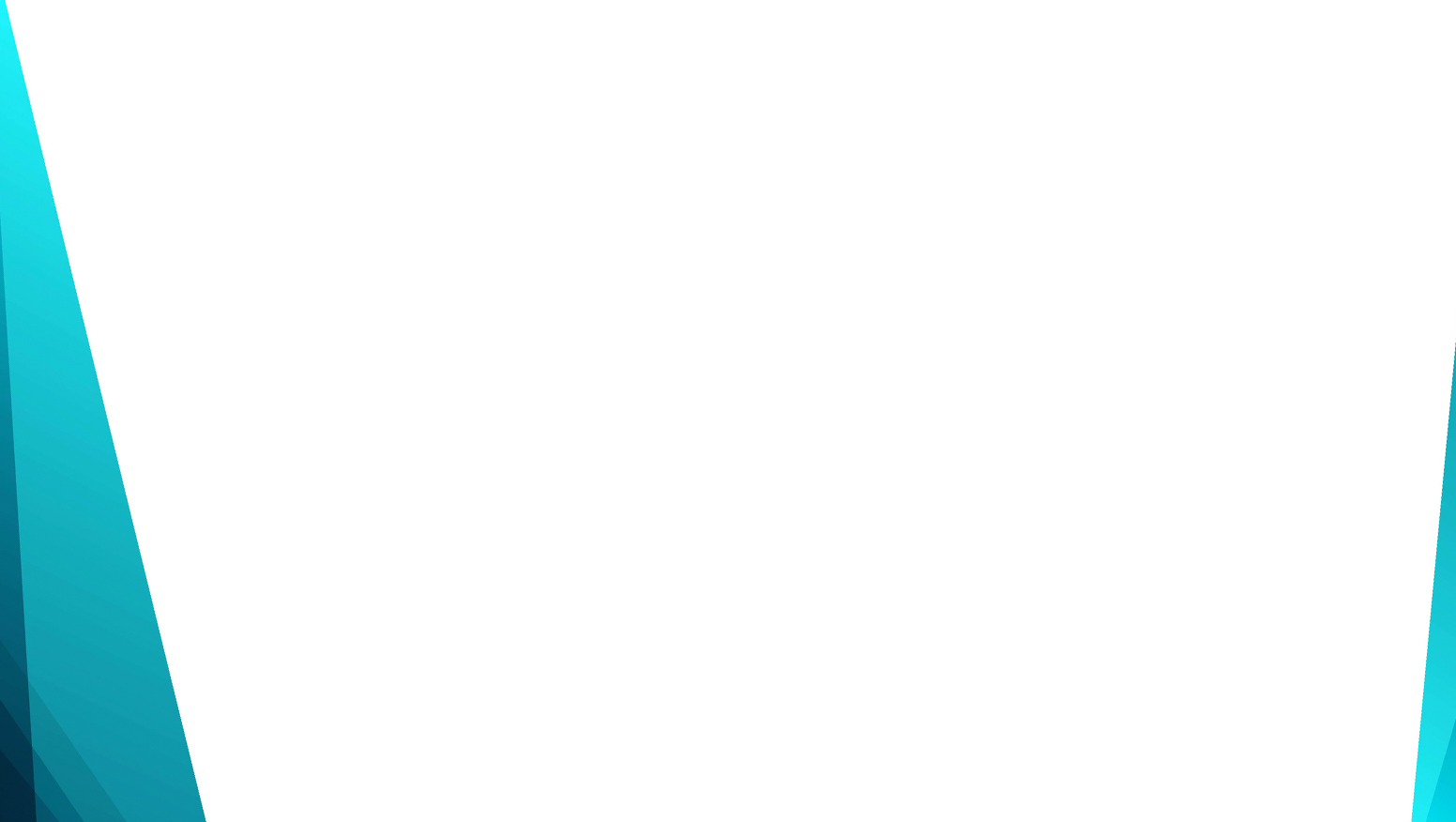 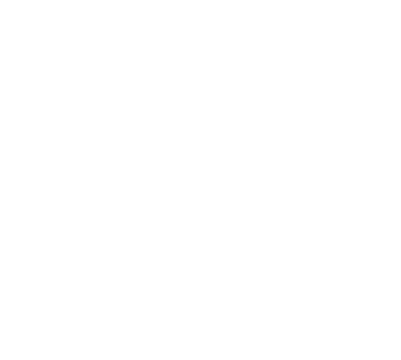 Подвиг Иисуса мы славим
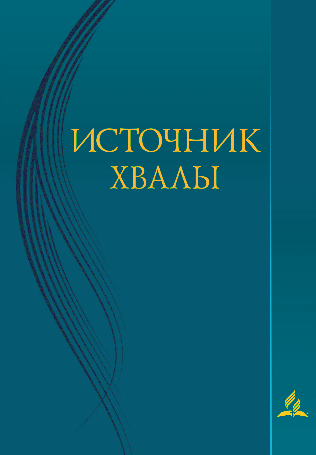 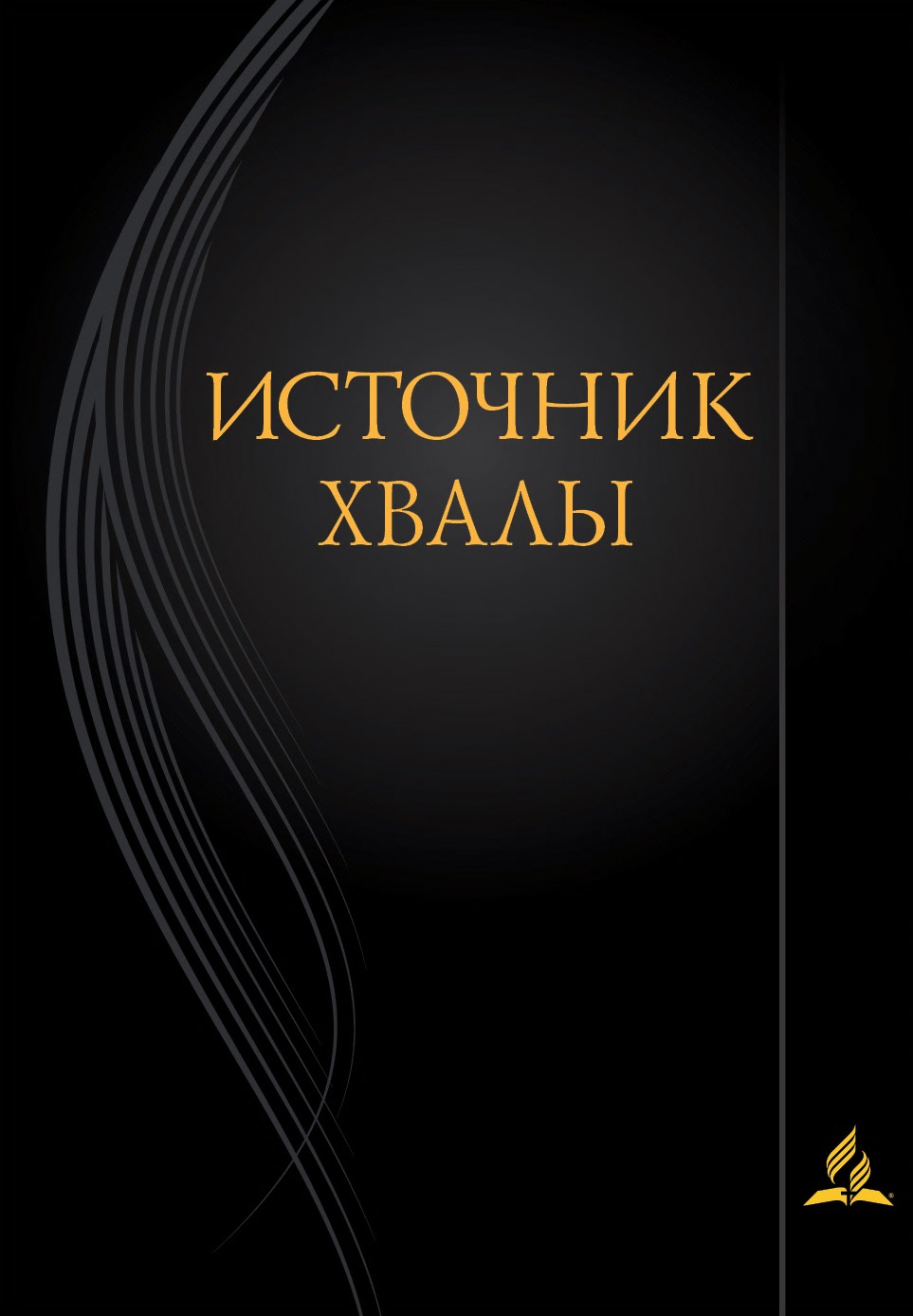 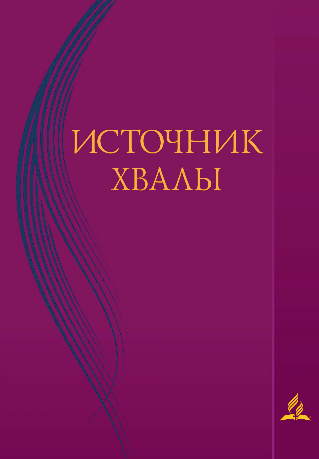 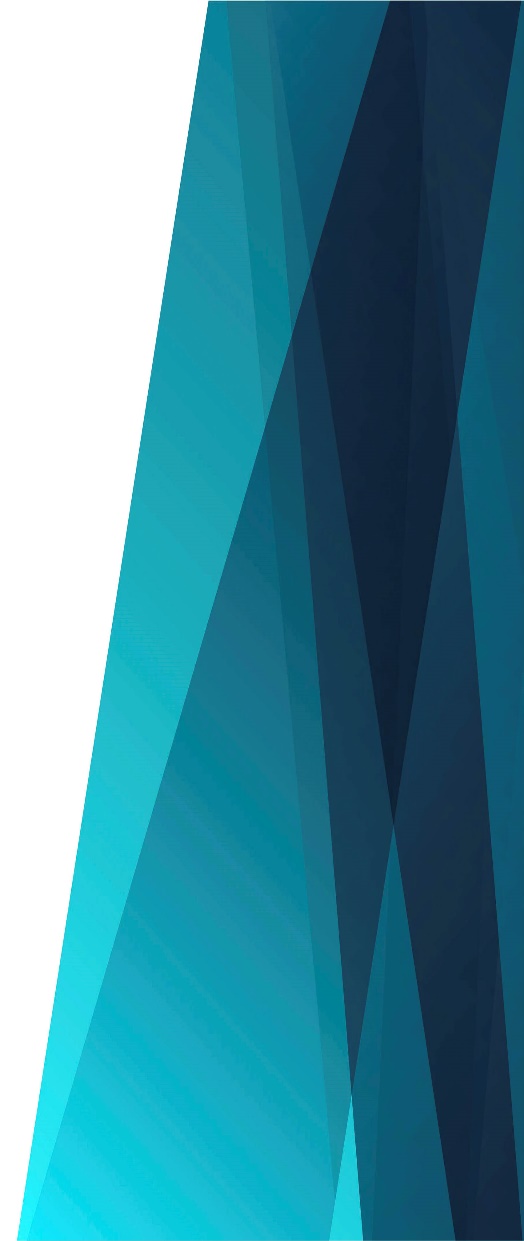 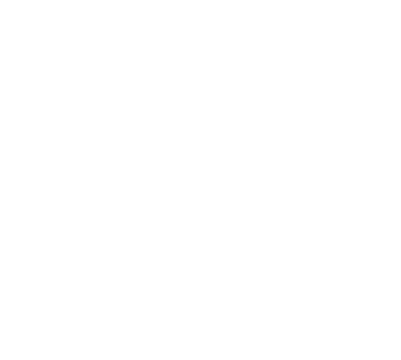 Подвиг Иисуса мы славим,
Славим Его за любовь.
Нас чтоб от смерти избавить,
Пролил святую Он кровь.
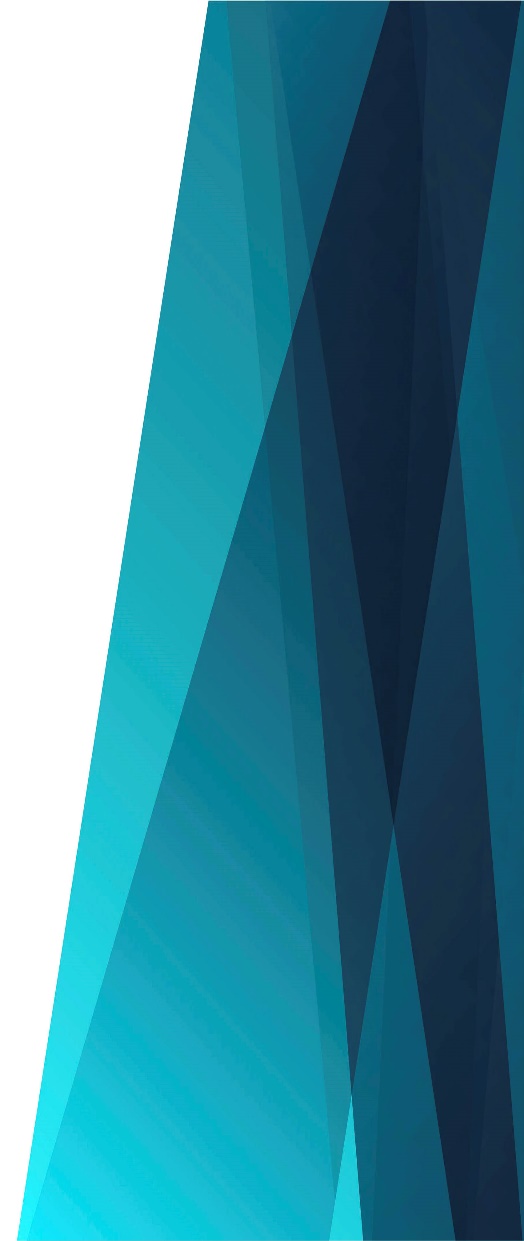 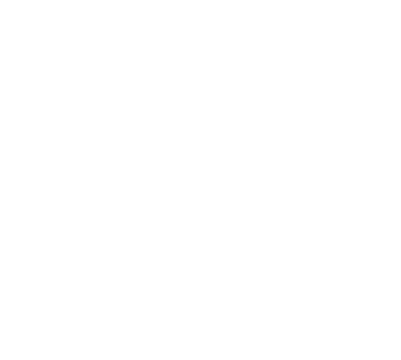 О дорогой наш Спаситель,
Будь в нашей жизни вождём,
И к нам гряди, наш Учитель,
Мы уж давно Тебя ждём!
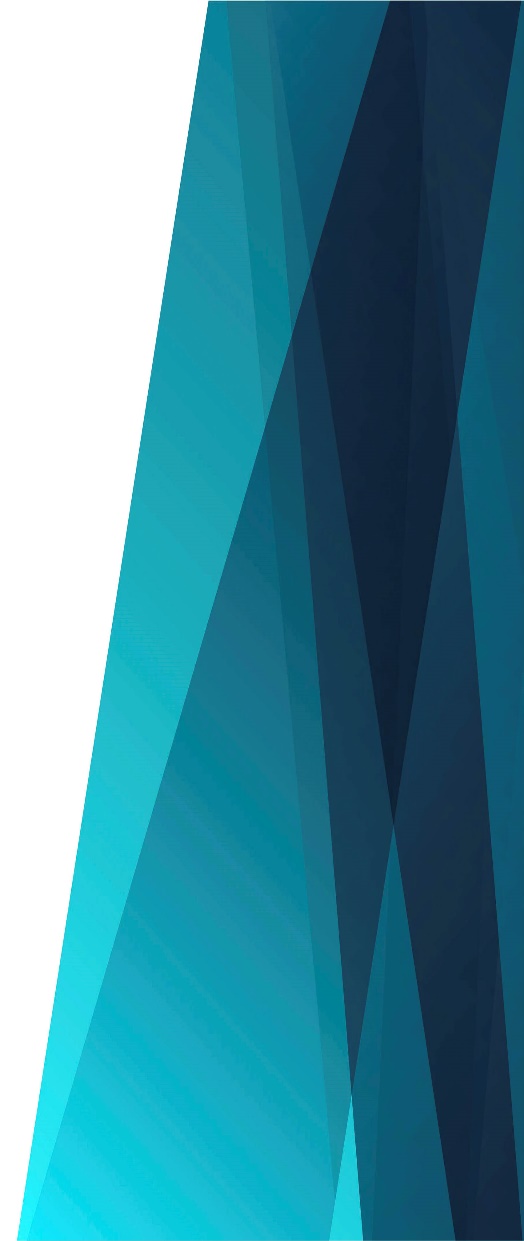 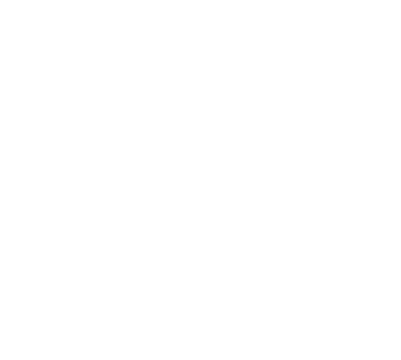 Верим, Ты с нами пребудешь,
Сам нас вперёд поведёшь
И в край желанной Отчизны,
Верим, нас скоро введёшь!
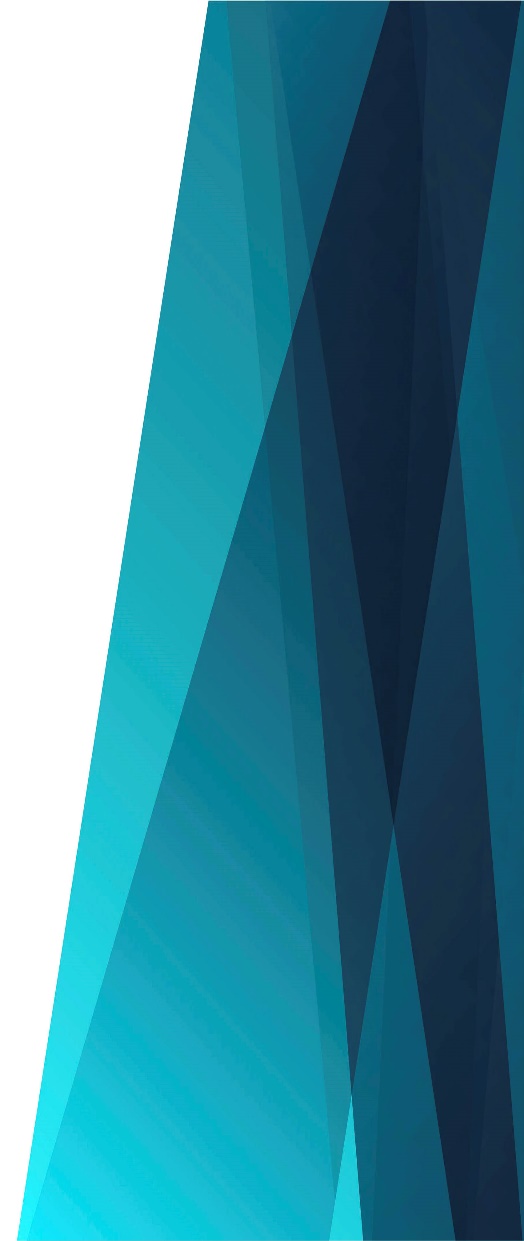 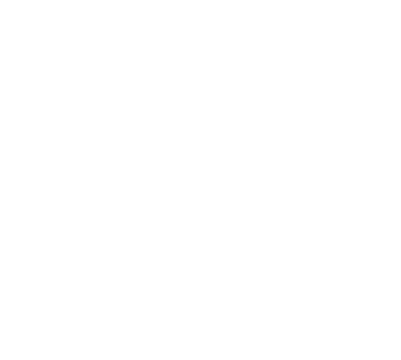 Там мы навек позабудем
Горести жизни земной.
Мы со спасёнными будем
Славить Твой подвиг святой!